Сердце-это орган размером чуть больше кулака, непрерывно сжимается и разжимается, гонит кровь по сосудам.
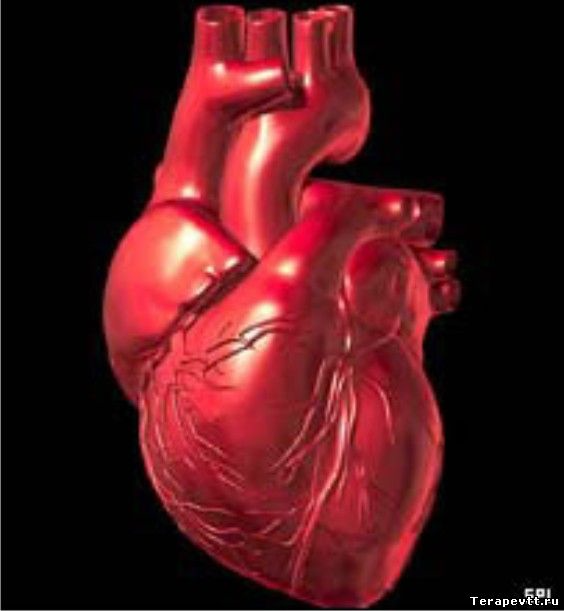 Печень заведует нашими чувствами и мыслями, следит за работой главных внутренних органов.
Мозг  заведует нашими чувствами и мыслями, следит за работой главных внутренних органов.
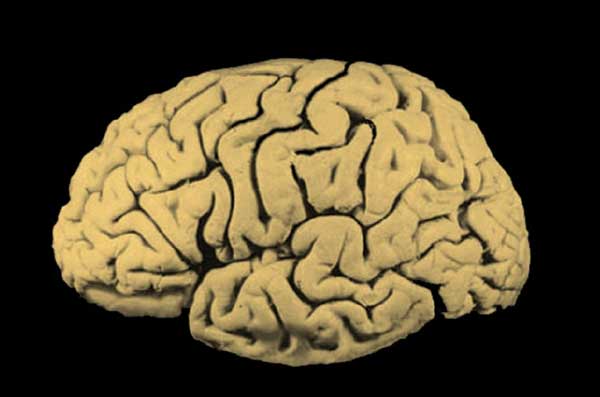 Легкие похожи на две розовые губки. С помощью легких человек дышит.
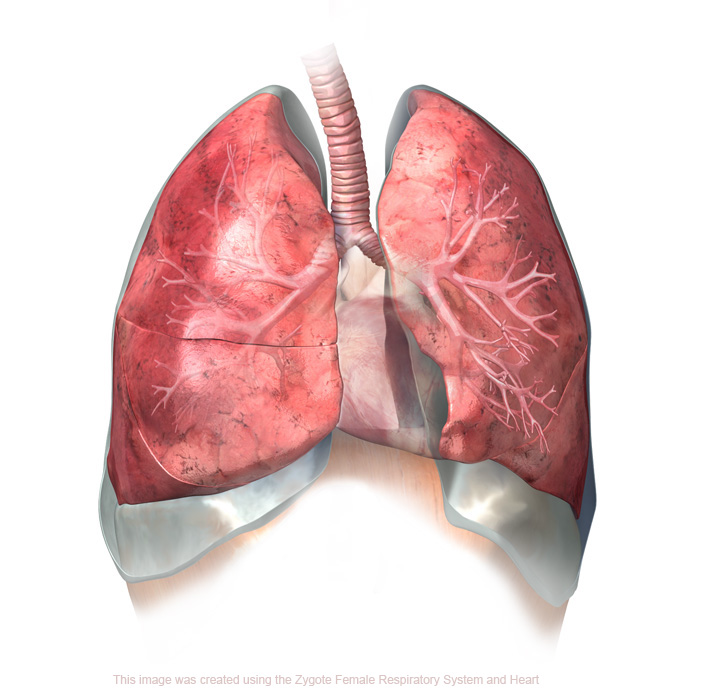 В желудке выделяется кислый сок, который помогает переваривать пищу.
Печень похожа на длинный извилистый коридор. Пища в нем превращается в прозрачный раствор.
Кишечник похож на длинный извилистый коридор. Пища в нем превращается в прозрачный раствор
Определяем основной вопрос урока
О чем  будем говорить на сегодняшнем уроке?
Тема урока: 
Если хочешь быть здоров
Режим дня
Подъем, зарядка, утренний туалет, завтрак
7ч. – 8ч.
Занятия в школе
8ч. – 13ч
13ч. – 14ч
Возвращение домой, обед
Отдых, прогулка
14ч. – 16ч
16ч. – 18ч
Приготовление уроков
18ч. – 19ч
Помощь по дому, ужин
Чтение, игры
19ч. – 20.30 ч
Подготовка ко сну
20.30ч. – 21ч
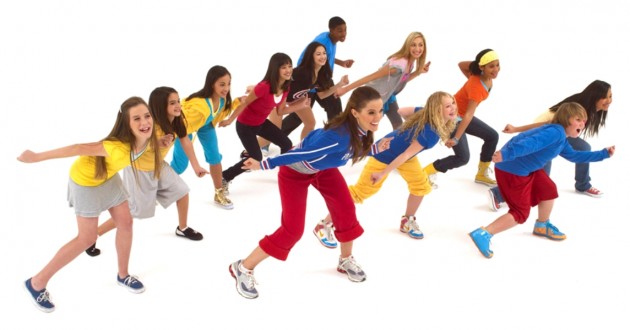 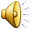 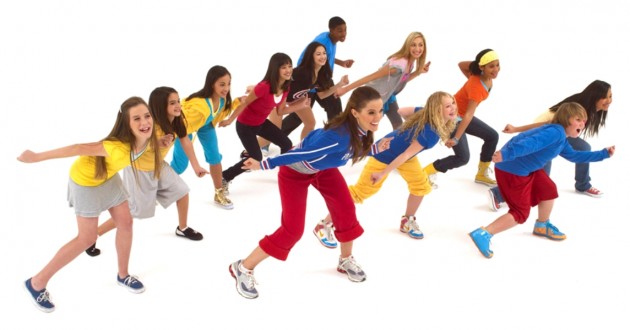 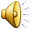 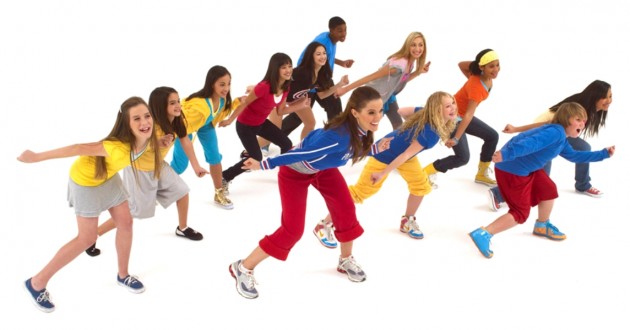 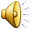 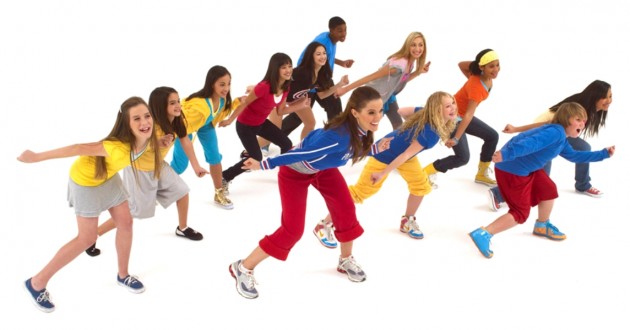 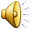 Домашнее задание: тетрадь  с.5-8
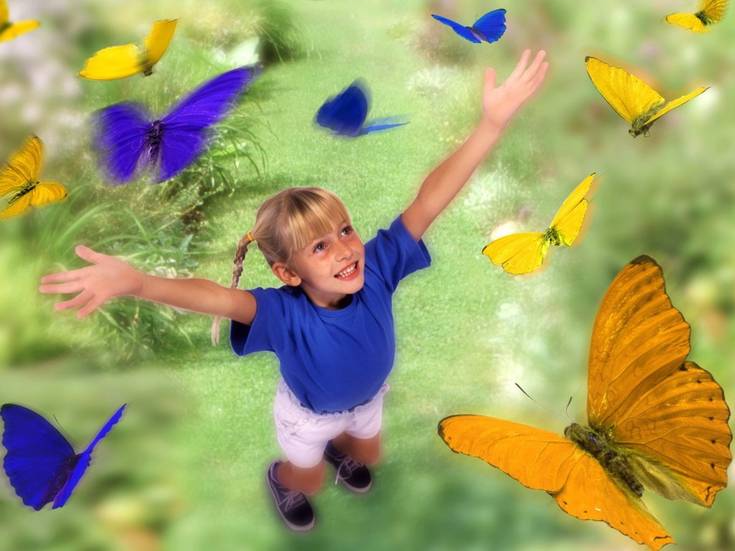 Прочитайте  пословицу и найдите ее половину.
болезнь не догонит.
Чистота -
Быстрого и ловкого
его разум дарит.
все добудешь.
Здоровье не купишь,
Здоровым будешь-
залог здоровья.